PTC
Primary Trauma Care
Foundation
Primary TraumaCare
1
What is PTC?
Primary Trauma Care 
is a
2 day course 
training health professionals 
in acute management of the severely injured patient.
2
PTC Mission Statement
A system of training for front-line staff in trauma management
Aimed at preventing death and disability in seriously injured patients
Using available resources
To train clinicians to teach PTC principles in their hospitals
3
PTC 2 day course
At the end you will 
understand and apply a system for assessing and treating trauma patients
have the knowledge, skills and attitudes of the PTC principles
apply these PTC principles to where you work
4
PTC emphasises basic trauma care with the available resources
When do trauma patients die?
What are the common disabilities?
What resources are available?
5
When do trauma patients die?
Seconds - minutes 		(50% deaths)
Brain and spinal cord, heart, great vessels
1-2 hours 			(35% deaths)
Head injury, chest, abdomen, fractures causing large blood loss
Days to weeks 		(15% deaths)
Sepsis, organ failure
6
PTC System
Prevention
Triage
Primary survey
Secondary survey
Stabilisation 
Transfer
Definitive care
7
PTC System
Triage
Sorting patients according to priority

Priority depends on
experience
resources
severity of injury
8
PTC System
Primary Survey (ABCDE)
rapid examination
life-threatening injuries
treat as you find
Secondary Survey
history
detailed head to toe examination
all injuries
special Investigations if available
9
PTC System
Stabilisation includes
re-assessment
optimisation
documentation
communication

when stable
Transfer for definitive care
10
PTC System
?
11
PTC SystemSummary
PTC offers
a systematic approach 
rapid assessment and treatment of the injured patient
adaptability to all healthcare environments
12
Primary Survey
At the end you will
understand the elements of the Primary Survey
know when to perform the Primary Survey
13
Primary Survey
Systematic examination to detect life threatening injuries
Rapid - 5 minutes
Treat as you find
Repeat if unstable
Universal precautions
14
Primary Survey
Airway + Cervical spine control 
Breathing
Circulation
Disability
Exposure
15
A
Airway and Cervical spine
16
AirwayAssessment
Can the patient talk?
Look, feel, listen
colour, conscious state
accessory muscle use
sounds
17
AirwayBeware
Airway obstruction

Breathing difficulties with chest injuries 

Cervical spine injury
18
AirwayManagement
Clear mouth 
Basic airway
Advanced airway
Cervical spine protection
19
B
Breathing
20
BreathingAssessment
Is the breathing normal?
Are there chest injuries?
Look, feel and listen
21
BreathingAssessment
Air / Chest movement
Respiratory rate
Tracheal deviation 
Accessory muscle use 
Percussion / Auscultation
22
BreathingBeware
Life threatening injuries
Airway injury
Tension pneumothorax
Open pneumothorax
Massive haemothorax
Flail chest 
Lung contusion
23
BreathingManagement
Give oxygen 
Assist ventilation
Decompress pneumothorax
Drain haemothorax
24
C
Circulation
25
CirculationAssessment
Is the patient in shock?
Is there bleeding?
Look, feel and listen
26
CirculationAssessment
External bleeding
Signs of shock
fast pulse
poor capillary return
low blood pressure
27
CirculationBeware
Life threatening haemorrhage may be hidden
chest
abdomen
pelvis
long bone
external before arrival
28
CirculationManagement
Stop bleeding
2 large bore intravenous cannulae
Take blood for crossmatch and base line investigations 
Give i/v fluid
Monitor urinary output.
29
D
Disability
30
Disability
AVPU
Is the patient Awake?
Is the patient responding to:
Voice?
Pain?
Is the patient Unresponsive?

Pupils?
31
E
Exposure
(& Temperature Control)
32
Exposure
Are there any hidden injuries under clothing?
Keep patient warm
33
Primary Survey
Monitoring
Investigations
X rays
Procedures
Pain relief – preferably i/v
34
Reassessment of ABCDE
If patient is, or becomes, unstable
35
Primary Survey
?
36
Primary SurveySummary
Systematic examination
Rapid – 5 minutes
Treat as you find
Repeat if unstable
37
Airway and Breathing
At the end you will
understand the structured approach to airway and breathing
be able to recognise and manage airway and breathing problems
38
Scenario
A 25-year-old man falls off the back of a truck and hits his head.  On arrival in your hospital, he is unconscious and his breathing is noisy.
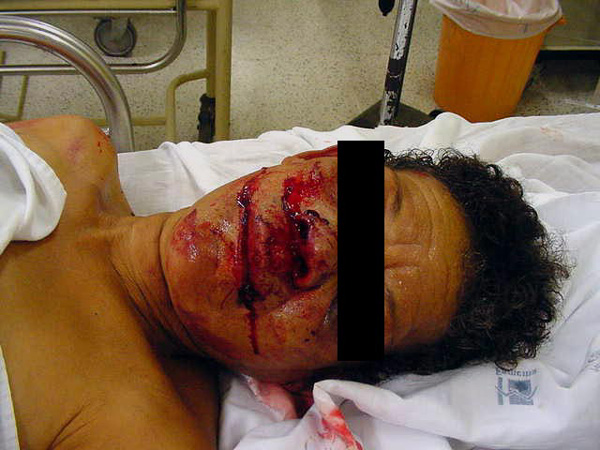 39
Scenario Questions
How would you assess his airway quickly?
What are the signs of airway obstruction?
How would you open his airway?
How would you immobilise his C-spine?
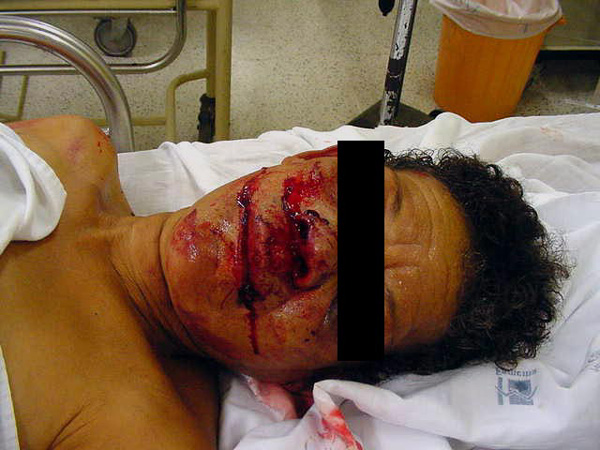 40
AirwayQuick Assessment
Immobilise Cervical Spine
Can patient talk?
Yes
Airway OK
Give oxygen
Then B
No
Airway not OK
Open airway 
Give oxygen
then B
41
Cervical Spine
Assume C-spine injury for all severely injured patients

Excessive C-spine movement may cause paralysis
42
Cervical SpineBasic Techniques
Manual immobilisation (with hands)

C-spine collar
Sandbags
Tape
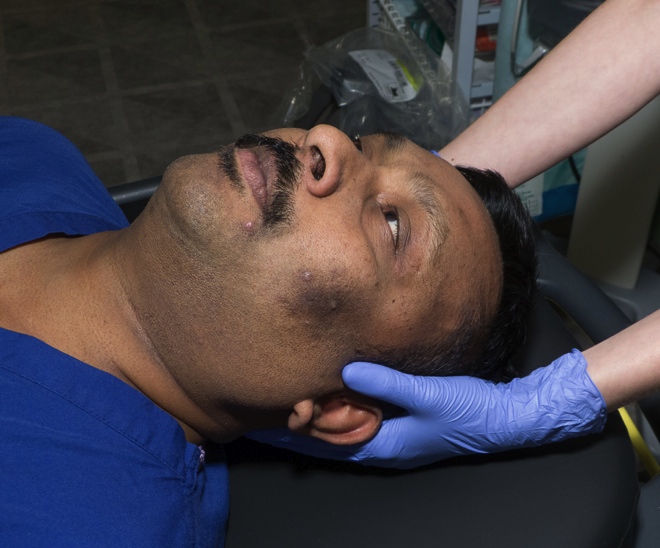 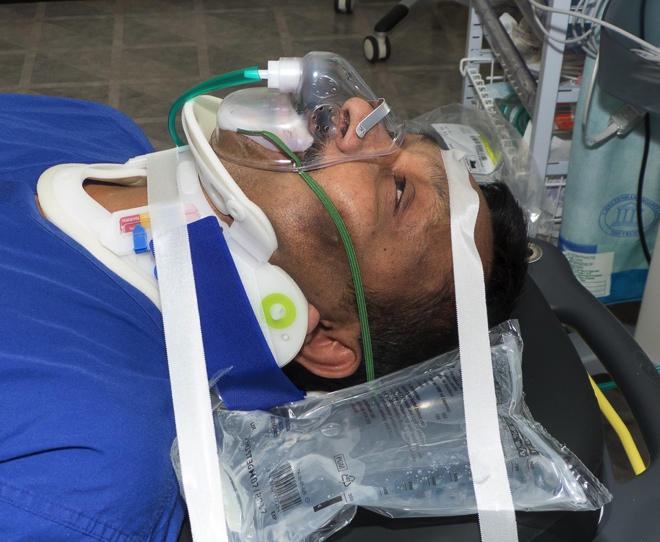 43
Airway Assessment
Conscious state
Colour
Chest movement
Respiratory distress
Foreign bodies

Noisy breathing


Tenderness
Crepitus
Look


Listen

Feel
44
Airway Assessment  Signs Of Obstruction
Noisy breathing
snoring, gurgling, stridor
Agitation (hypoxia)
Use of accessory muscles
Paradoxical chest movement
Cyanosis
45
Airway ManagementBasic Techniques
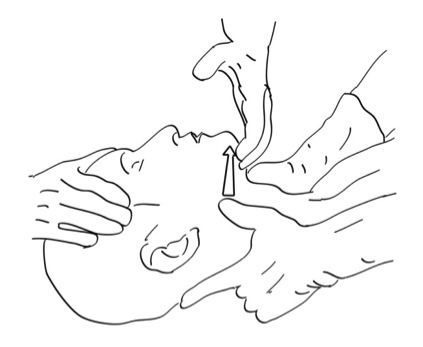 Chin lift


Jaw thrust
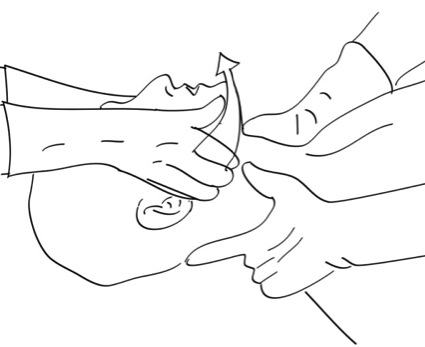 46
Airway ManagementAdjuncts
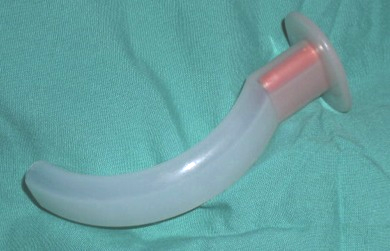 Suction
Oropharyngeal airway
Nasopharyngeal airway
Bag valve mask (BVM)
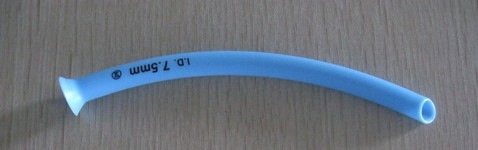 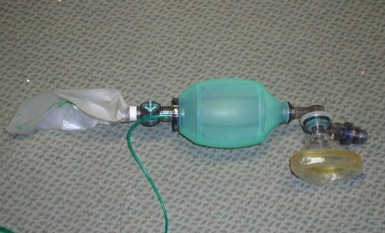 47
Airway ManagementAdvanced Techniques
Supraglottic airway eg LMA
Tracheal intubation

Surgical airway
48
Tracheal Intubation
Intubate if:
unable to maintain the airway and breathing using basic techniques

Consider intubation if:
risk of aspiration
control CO2 (eg head injury)
Patients die from lack of oxygen, not lack of a tube
49
Surgical Airway
Consider if:
Unable to intubate
Unable to ventilate
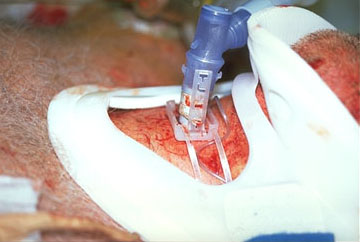 50
Breathing(Ventilation)
51
Breathing Look
Cyanosis
Respiratory rate
Accessory muscle use 
Penetrating injury
Flail chest
Sucking chest wound
52
Breathing Feel
Tracheal shift
Rib fractures: tenderness/crepitus 
Chest wall movement
Subcutaneous emphysema
Percussion
53
BreathingListen
Breath sounds
Heart sounds
Bowel sounds
54
BreathingManagement
Give high flow oxygen 
Assist ventilation if necessary
Treat pneumothorax or haemothorax
55
BreathingBeware
Airway injury
Tension pneumothorax
Open pneumothorax
Massive haemothorax
Flail chest 
Lung contusion
56
Tension Pneumothorax
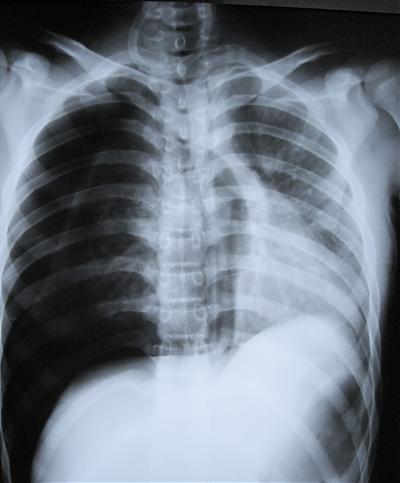 57
Tension PneumothoraxSigns
Look
cyanosis, fast breathing rate
Feel
tracheal deviation, overexpansion
increased resonance on percussion
 BP
Listen
 breath sounds
58
Tension Pneumothorax Management
Immediate decompression
Large bore needle
Second intercostal space
Mid clavicular line
Formal chest drain must follow
59
Tension Pneumothorax
Should be a clinical diagnosis

Treat before X-ray
60
Airway and Breathing
?
61
Airway and Breathing
Summary
Open the airway
Give oxygen 
Assist ventilation as required
Consider intubation
Never forget cervical spine
62
Circulation
At the end you will
understand the structured approach to circulation problems
be able to recognise and treat shock
63
Scenario
A 19-year-old woman is hit by a car.  When she arrives at your hospital, she is complaining of lower abdominal and right thigh pain.  She is pale and sweaty.
64
Scenario Questions
What would you do first ?
How would you assess her circulation?
What is shock ?
Where are the sites of “hidden” bleeding ?
How do you treat shock ?
65
CirculationAssessment
Peripheral colour
Capillary refill
Heart rate
Peripheral temperature
Blood pressure
Urine output
66
Types of Bleeding
Compressible / external
usually peripheral

Non-compressible
e.g. intra-abdominal
surgery required
67
Shock
Inadequate organ perfusion and tissue oxygenation

Most often due to blood loss in trauma
68
Circulation Types of shock
Haemorrhagic shock

Non haemorrhagic shock
69
ShockClinical Signs
Skin - cold, pale, sweaty, cyanosed
Respiratory rate
Capillary refill time > 2 seconds
Pulse rate and blood pressure
Urine output < 0.5 ml/kg/hr
70
ShockClinical Signs
Altered mental state: anxiety to coma
Pulse present?
radial 	        systolic > 80 mmHg
femoral	 	systolic > 70 mmHg
carotid	 	systolic > 60 mmHg
Tachycardia
Pulse pressure narrowed
71
ShockHidden haemorrhage
Pleural Cavity
Abdominal Cavity
Pelvic Fractures 
Femoral Shaft 
External 

“blood on the floor and four more”
72
ShockSites & approximate blood loss
Pelvic #	                        3 litres
Closed Femoral #		1.5-2 litres
Closed Tibial #		        500 ml
Haemothorax			 2 litres
Hand sized wound 		500 ml
Fist sized clot			500 ml
    Rib # (each)   		        150 ml
73
Clinical Signs in Shock
74
Circulation Types of shock
Haemorrhagic
Non-haemorrhagic
cardiogenic and obstructive
neurogenic 
septic
anaphylactic
75
Cardiogenic and Obstructive Shock
Myocardial contusion
Pericardial tamponade
Tension pneumothorax
Penetrating wound of heart
Myocardial infarction
76
Neurogenic shock
May occur in spinal cord injury
Vasodilatation, hypotension and may be slow heart rate
Never assume hypotension only from cord injury
Look for other injuries
77
Circulation Management
A + B, give oxygen
Stop obvious bleeding
Two large i/v cannula (14-16 gauge)
take blood for cross-match
fluid replacement

Consider urgent surgical referral
78
CirculationStop bleeding
Chest
drain tube and re-expand lung
Abdomen
laparotomy if hypotensive after fluids
Pelvis: pelvic sling
Limbs
reduce and splint long bone fracture
pressure dressing
79
CirculationFluid replacement - How much?
Fast 250ml bolus Saline or Ringer’s
Reassess
Repeat boluses as necessary
Reassess
Look for haemorrhage source
Consider blood
Consider surgery
Aim for systolic BP>90 + HR <100
80
CirculationBlood transfusion
Consider blood transfusion if:
Blood pressure unstable in spite of fluids
Continuing bleeding 
Haemoglobin <7g/dl and patient still bleeding
81
CirculationManagement
Maintain temperature
Warm fluids
Pain relief
Monitor urine output
82
CirculationTranexamic Acid
Use early if available
Reduces bleeding and risk of death
Loading dose 1 g i/v over 10 min 
Then iv infusion 1 g over 8 h.
83
Circulation
?
84
Circulation
Summary
Careful assessment
Stop the bleeding
Replace volume
Is there hidden bleeding?
85
Chest Injuries
At the end you will 
recognise common life threatening chest injuries
understand the principles of management of chest injuries
86
Scenario
A 45-year-old man is admitted after being shot.
He is short of breath and complaining of severe right-sided chest pain.
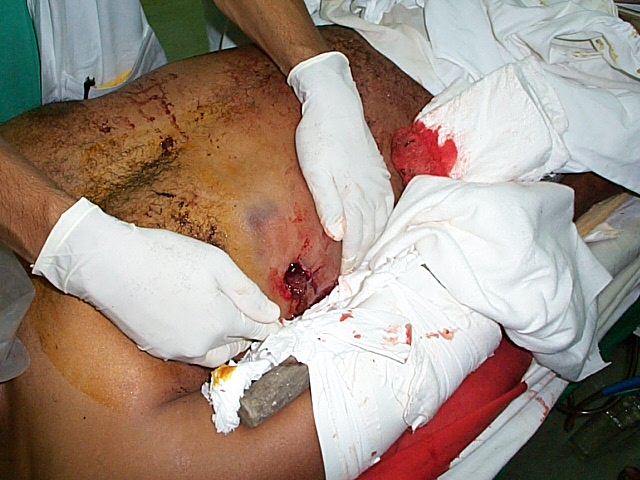 87
Scenario Questions
What would you do first?
What are the possible causes of his shortness of breath and chest pain?
How would you treat these?
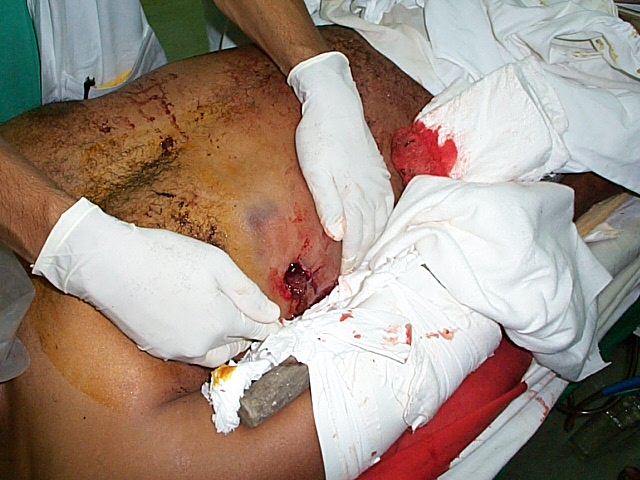 88
Chest Injuries
25% of trauma deaths
Immediate deaths 
major disruption of heart and great vessels
Early deaths 
airway obstruction, cardiac tamponade or aspiration
89
Chest InjuriesInitial assessment
Primary Survey
Airway + Cervical spine control 
Breathing
Circulation
Disability
Exposure
90
Chest Injuries
Pneumothorax (tension, simple, open)
Haemothorax
Pulmonary contusion
Flail chest
Rib fractures
Other
pericardial tamponade
myocardial contusion
91
Chest InjuriesTension Pneumothorax
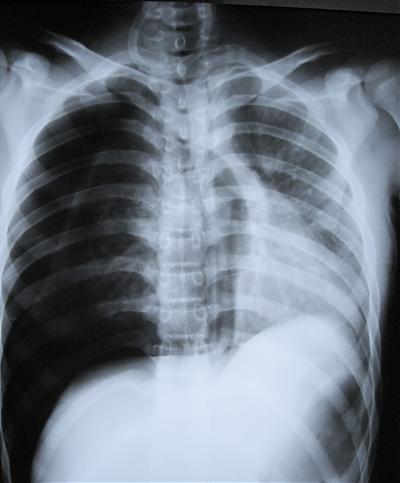 Life threatening emergency
Clinical diagnosis
Does not need X-Ray
Urgent decompression
92
Chest InjuriesTension Pneumothorax
Air enters the pleural space but cannot leave
↑ Intrathoracic pressure
Mediastinal shift
↓ venous return + ↓ cardiac output
Respiratory distress and hypoxia
93
Tension PneumothoraxManagement
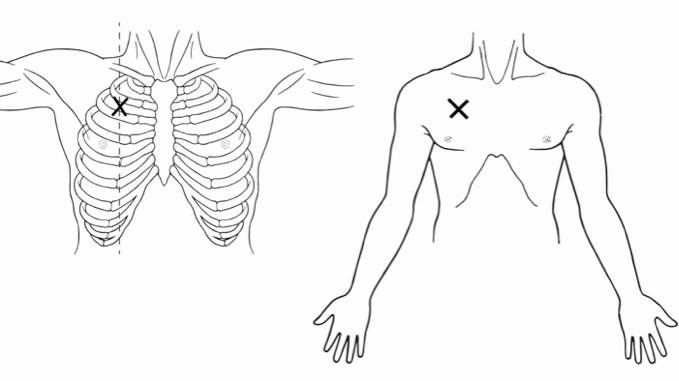 Immediate decompression
Large bore needle
2nd intercostal space
mid clavicular line
Formal chest drain to follow
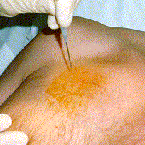 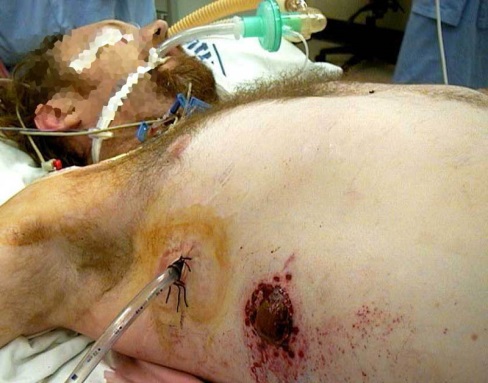 94
Chest InjuriesSimple Pneumothorax
X-Ray to confirm and size
Risk of tension
Consider chest drain
large pneumothorax
patient needing ventilation
patient being transferred
95
Chest InjuriesOpen Pneumothorax
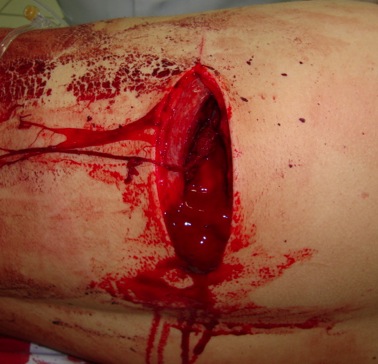 “Sucking” chest wound
Other signs of pneumothorax present
Occlude wound (on 3 sides only)
Air escapes on expiration
Urgent chest drain
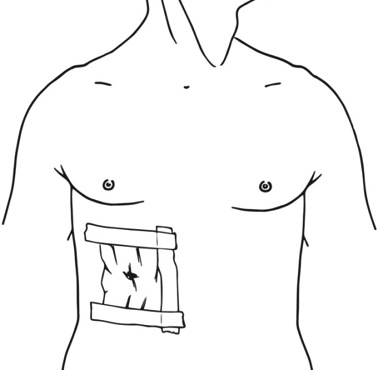 96
Chest InjuriesHaemothorax
Breath sounds↓, percussion dull
Hypovolaemic shock may occur
Large bore chest drain
Lung re-expansion may stop bleeding
Involve surgeon if bleeding persists
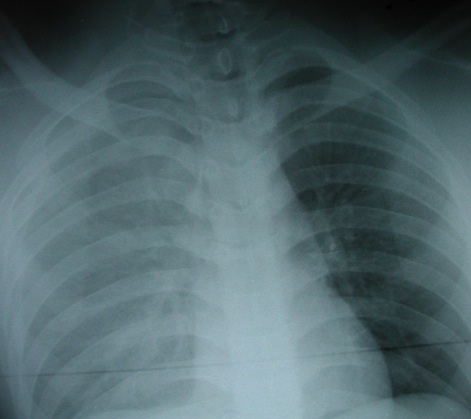 97
Chest InjuriesPulmonary Contusion
Potentially life threatening
Suspect if rib fractures
Beware of progression over 24 hours
Management
oxygen
pain relief
assisted ventilation if required
98
Chest InjuriesRib Fractures
May lead to underlying lung injury
May be from simple trauma in elderly
Remember pain relief
99
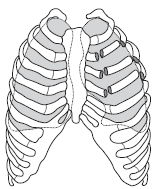 Chest InjuriesFlail Chest
Unstable segment
Paradoxical movement with ventilation
Severe respiratory distress may result
Adequate analgesia is vital
Give oxygen 
Consider assisted ventilation
100
Chest InjuriesMyocardial Contusion
Common in blunt trauma
May mimic myocardial infarction
Can cause sudden death
ECG monitoring
101
Chest InjuriesOther Injuries
Pericardial tamponade
Thoracic great vessel injury
Rupture of trachea or major bronchus
Oesophageal trauma
Diaphragmatic injury
102
Chest Injuries
?
103
Chest Injuries
Summary
Management starts with Primary Survey (ABCDE)
Recognise and treat life threatening injuries
Most chest injuries do not need surgery
104
Abdominal and Pelvic Trauma
At the end you will
be able to recognise life threatening abdominal and pelvic injuries
understand the principles of management of abdominal injuries
105
Abdominal Scenario
A 20-year-old man gets into a fight while drinking at a local bar.  He is brought to your hospital after being stabbed in the abdomen with a knife.  
On arrival, he is pale and sweaty.
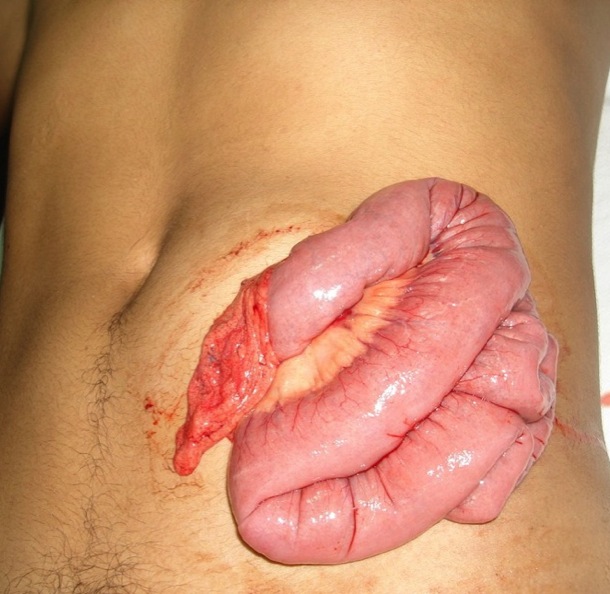 106
Scenario Questions
What would you do first?
What are the possible sites of injuries?
How would you assess and manage the patient?
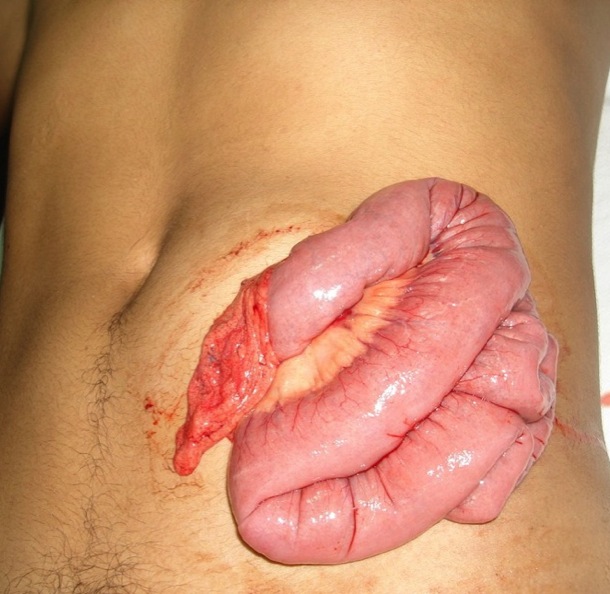 107
Abdominal TraumaInitial Assessment
Primary Survey
Airway + Cervical spine control 
Breathing
Circulation
Disability
Exposure
108
Abdominal Trauma
Common cause of shock
Site of hidden bleeding
Assessment can be difficult
Reassess frequently
Involve surgeon early
109
Abdominal TraumaCategories
Penetrating
gunshot, stabbing
consider early laparotomy
Non-penetrating (blunt)
car crash
may also need laparotomy
110
Abdominal TraumaSite of injury
Liver
Spleen
Gastrointestinal tract
Pancreas
Kidney and urinary tract
111
Abdominal Trauma Remember
Intra-peritoneal cavity extends into thorax up to 4th intercostal space
112
Abdominal TraumaLook
Lacerations
Penetrating injury
Distension 
Bruising may indicate significant injury
Perineum & external urethral meatus
113
Abdominal TraumaFeel
Be gentle 
Tenderness
Rigidity
Rectal and vaginal examination
114
Abdominal TraumaListen
Bowel sounds in the chest

Suspect diaphragmatic injury
115
Abdominal TraumaManagement
Oxygen and fluid resuscitation
Diagnose bleeding and/or organ injury
Early surgical referral
Pain relief
116
Abdominal TraumaManagement
Gastric decompression and aspiration
especially in children
look for blood
Urinary catheterisation
after exclusion of urethral trauma
117
Abdominal TraumaWhat is surgeon’s role?
Early surgical advice
Penetrating trauma
Haemodynamic instability with
obvious intra-abdominal injury 
no other obvious cause
118
Pelvic Trauma
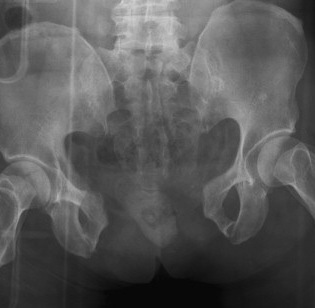 Potential massive bleeding

Immobilisation / Pelvic sling

Consider genito-urinary injury
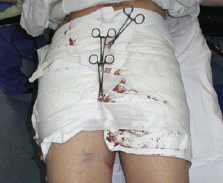 119
Pelvic TraumaAssessment
ABC
Bruising, tenderness, abnormal movement, crepitus (grating)
Bleeding from penis
Rectal examination
bleeding
high prostate
Pelvic X-ray
120
Pelvic TraumaManagement
ABC
Pelvic binder, tie legs together 
Early blood transfusion if shocked
Early surgical assessment
Pain relief
121
Abdominal and Pelvic TraumaSpecial Investigations
Diagnostic peritoneal lavage
Ultrasound scan (FAST) 
CT scan
Contrast X-rays of urinary tract
122
Abdominal and Pelvic Trauma
?
123
Abdominal and Pelvic Trauma
Summary
Common site of injury
Assessment can be difficult
Site of hidden bleeding
Continual reassessment important
Seek early surgical consultation
124
Limb Trauma
At the end you will
understand the structured approach to the patient with limb injury
be able to treat limb injuries and prevent further injury
125
Scenario
A 35 year old man is brought to your hospital after standing on a landmine
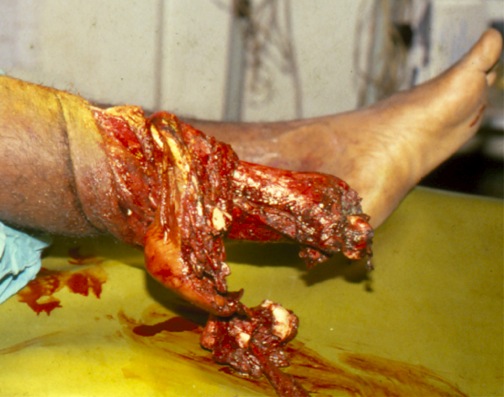 126
Scenario Questions
What would you do first?

Outline your approach to limb examination.
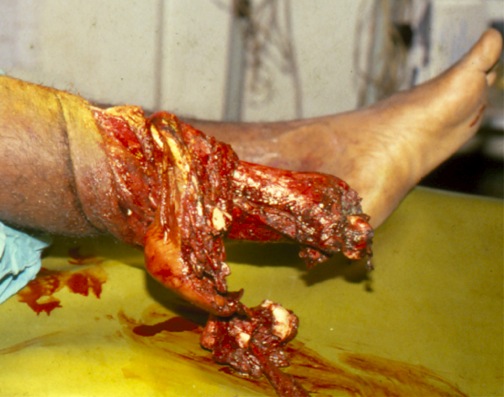 127
Limb TraumaInitial Assessment
Primary Survey
Airway + Cervical spine control 
Breathing
Circulation
Disability
Exposure
128
Limb Trauma
Peripheral haemorrhage is a preventable cause of early death
Infection of limb wounds is a cause of morbidity and mortality
Early treatment reduces late disability
129
Limb TraumaAssessment
ABC
Look: 
colour, deformity, wounds, swelling
Feel: 
tenderness, crepitus, temperature, movement, distal pulses, sensation
Move: 
active and passive
130
Limb TraumaManagement
ABC
Control haemorrhage 
Maintain peripheral perfusion
Prevent skin necrosis and infection
Prevent damage to peripheral nerves
131
Limb TraumaControl of haemorrhage
Direct pressure preferable
Traction and immobilisation will reduce bleeding
Tourniquet 
only if all else fails 
release as soon as possible
132
Limb Trauma Management
Analgesia
Sterile wound dressing
Align fractures
Splint and immobilise 
Traction if appropriate
133
Limb TraumaCompartment syndrome
Due to ↑ pressure in fascial compartments
Causes compression of vessels and nerves
May result in peripheral nerve damage and muscle necrosis
134
Limb TraumaCompartment syndrome
Pain especially on passive movement
Oedema / swelling
Decreased sensation
Muscle weakness
↓ pulses and ↓ sensation late signs
135
Limb TraumaCompartment syndrome
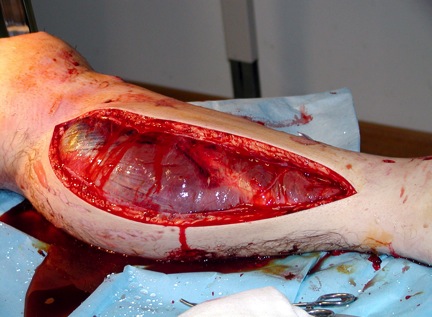 Management
Early diagnosis
Early fasciotomy
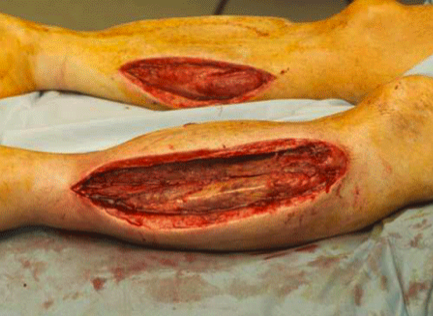 136
Limb TraumaOpen Fractures
Consider wound near a fracture to be communicating
Stop external bleeding
Splint and immobilise
Sterile dressing
Relieve pain
Tetanus prophylaxis and antibiotics
137
Limb TraumaCrush injuries
Lower extremities more frequently
Pre-hospital scenario:
building or cave collapse
earthquake
explosions
Traumatic amputation is the most severe immediate complication
138
Limb TraumaCrush Syndrome
From large skeletal muscle destruction
Limb swollen, tense and pulseless
Tea-coloured urine
Shock and renal failure
Early aggressive IV fluids 
Urine alkalinization
139
Limb Trauma
?
140
Limb Trauma
Summary
Early treatment will prevent disability
Avoid tourniquets if possible
Beware compartment syndrome
Analgesia
141
Head Trauma
At the end you will
understand the structured approach to the patient with head trauma
be able to identify serious and life-threatening head injuries
142
Scenario
A 25-year-old man has been hit by a car.  On arrival at your hospital, he is unconscious and his breathing is noisy.
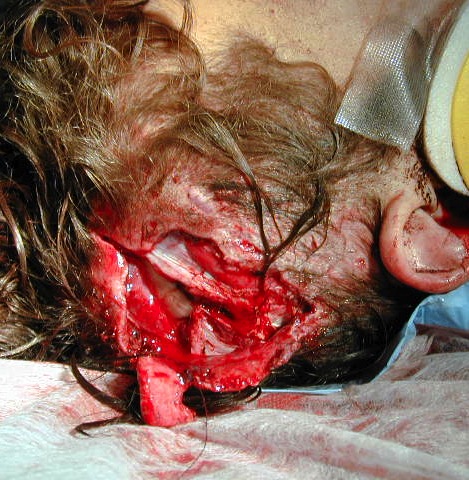 143
Scenario Questions
What will you do first?
What are the priorities in managing him?
What are you trying to prevent?
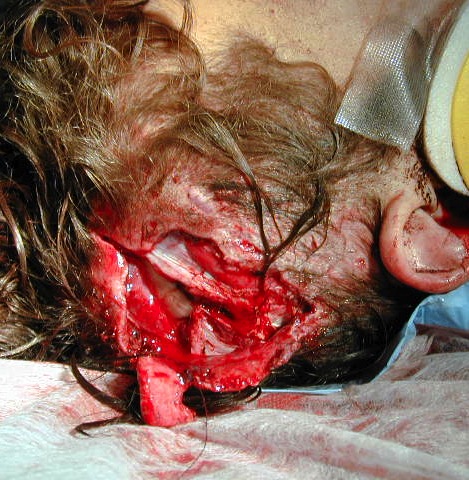 144
Head TraumaApproach
Primary Survey
Airway + Cervical spine control 
Breathing
Circulation
Disability (AVPU, Pupils)
Exposure
145
Head Trauma
Common cause of trauma death
Initial management does not depend on CT and neurosurgeon 
High risk of C-spine injury
Hypoxia and hypotension double mortality            
Avoid any further injury to the brain
146
Head TraumaTypes of Brain Injury
Primary brain injury
occurs at time of accident

Diffuse axonal injury
acceleration and deceleration
Cerebral contusion
Penetrating injury
147
Head TraumaTypes of Brain Injury
Primary brain injury
occurs at time of accident

Secondary brain injury
occurs after accident
may be preventable
148
Head TraumaWhat causes secondary injury?
Reduced brain blood flow
Reduced brain oxygen supply
Increased brain oxygen use
fever, seizures
Other causes
low blood sugar
149
Head TraumaWhat controls brain blood flow?
Skull is a closed space
CPP = MAP – ICP

CPP = cerebral perfusion pressure
MAP = mean arterial pressure
ICP = intracranial pressure
If ICP rises or MAP falls, brain blood flow falls
150
Head TraumaWhat causes secondary injury?
What increases ICP?
low blood O2
high blood CO2 
haematoma or brain swelling
head down position

What reduces MAP?
haemorrhage
151
Head TraumaPrevention of secondary injury
152
Head Trauma Examination
Glasgow Coma Score (GCS)
Grades severity of head injury
Score out of 15
Trend of GCS over time most useful
Also important to describe responses
153
Glasgow Coma Scale (GCS)
154
Head Trauma Severity of Head Injury
Severe			GCS ≤8
Moderate		GCS 9-12
Minor			GCS 13-15
155
Head TraumaExamination
Glasgow Coma Score
Pupils
size
reactivity
equality
156
Head Trauma Bilateral Dilated Pupils
Bilateral fixed, dilated, unresponsive
Causes
severe hypoxia
hypothermia
seizures
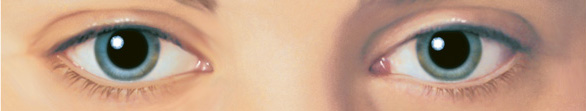 157
Head Trauma Unilateral Dilated Pupil
Unilateral fixed, dilated, unresponsive
Causes
expanding lesion on same side
tentorial herniation
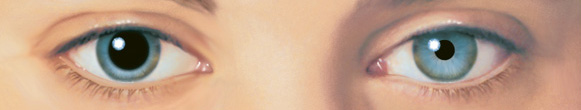 158
Head TraumaExamination
Glasgow Coma Score
Pupils
Lateralising signs
Breathing pattern
Posture
159
Head TraumaIntracranial Bleeding
May be life-threatening
Diagnose during Primary Survey
May require surgical decompression
160
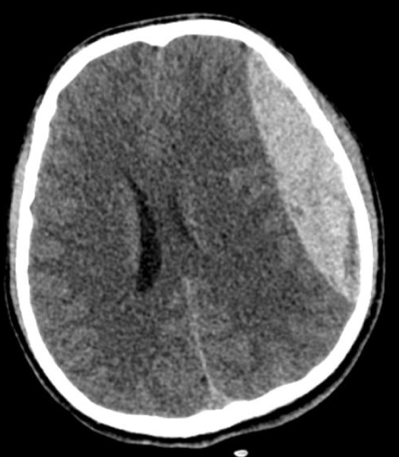 Head TraumaAcute extradural haematoma
LOC  lucid interval  deterioration
Middle meningeal artery bleed
Overlying skull fracture
Contralateral hemiparesis
Fixed pupil on side of injury
161
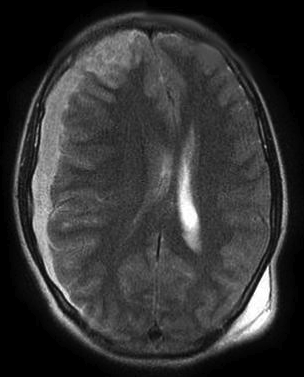 Head TraumaAcute subdural haematoma
Tearing of bridging vein between cortex and dura
Usually no lucid interval
Underlying brain injury
Worse prognosis than extradural haematoma
162
Head TraumaOther injuries
Cerebral contusion (bruising)
Depressed skull fracture
Base of skull fracture
Diffuse brain injury

May not require neurosurgery
163
Head TraumaManagement
Airway
Breathing (ventilation)
Circulation
             +  
Avoid ↑ ICP

Aim to prevent secondary injury
164
Head TraumaSevere (GCS<8)
Intubate
Good oxygenation
Normal CO2
Treat hypotension with fluid
Sedation +/- paralysis
165
Head TraumaSevere (GCS<8)
Nurse head up 20o
Prevent hyperthermia
Complete secondary survey
Reassess frequently
166
Head TraumaSecondary Survey
Repeated examination and GCS
Head and neck
lacerations, bruising, pupils, eardrums
scalp
Limbs
movement, power, reflexes, sensation
167
Head TraumaBeware
Deteriorating conscious state
Penetrating injury
Focal neurological signs
unequal, dilated pupils
seizures
posturing
168
Head Trauma
?
169
Head Trauma
Summary
ABCs
Isolated head trauma doesn’t cause hypotension 
Look for other injuries
Prevent secondary injury
Deterioration → reassess
170
Spinal Trauma
At the end you will
understand the structured approach to the patient with spinal trauma
be able to identify serious and life-threatening spinal injuries
171
Scenario
An 18-year-old man is stabbed in a fight.  He is breathing fast, and complaining of back pain and is unable to move or feel his legs.
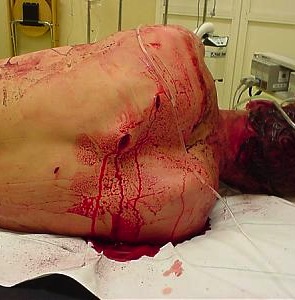 172
Scenario Questions
What would you do first?
How would you examine this man’s back?
What are the signs of a spinal cord injury?
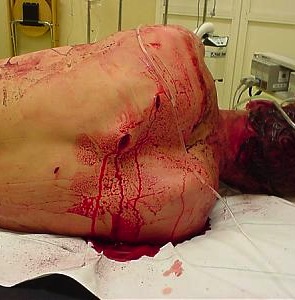 173
Spinal TraumaInitial Assessment
Primary Survey
Airway + Cervical spine protection
Breathing
Circulation
Disability
Exposure
174
Spinal TraumaClinical findings suggesting cervical cord injury
Mechanism of injury
Head injury
Difficulty in breathing
paradoxical or diaphragmatic
Flaccid limbs and no reflexes
check anal sphincter
Hypotension with bradycardia (without hypovolaemia)
175
Spinal TraumaSecondary  survey
Examine in neutral position
Log-roll to examine back
Immobilise
stiff neck collar
sandbags + tapes
in-line immobilisation
176
Spinal TraumaSecondary  survey
Local tenderness
Swelling
Deformity and stepping
177
Spinal Trauma Assessment of level
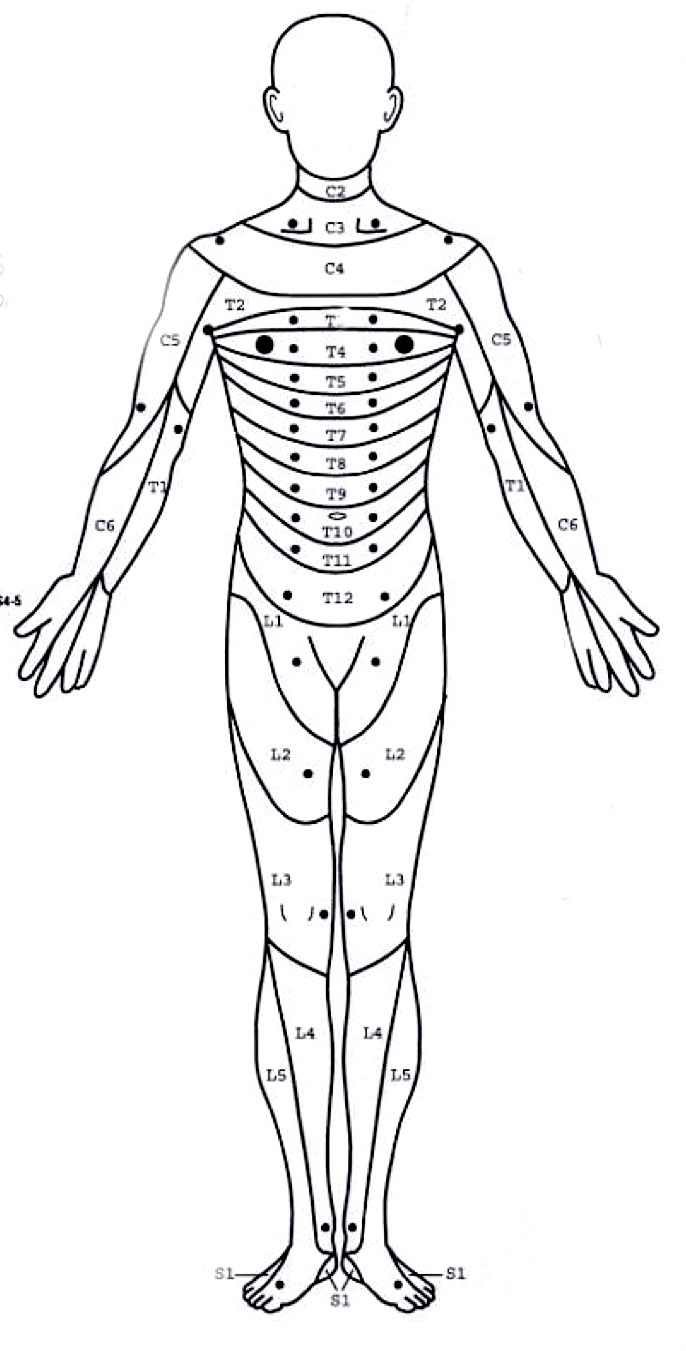 Motor response
Sensory response
especially sacral sparing
Reflexes
Autonomic function
bowel control
bladder control
178
Spinal Trauma Beware
Inadequate breathing
Look for other injuries
do not assume low BP is due to spinal injury 
high risk of chest and abdomen injuries
difficult assessment of abdomen
hidden compartment syndrome
179
Spinal TraumaTransport
Stabilise spine prior to movement
Never transport in sitting or prone position
Log roll for transfer
10% have a second spinal fracture
180
Spinal Trauma
?
181
Spinal Trauma
Summary
Initial management is ABC
Immobilise until injury is excluded
Thorough neurological examination
182
Trauma in Children
At the end you will
understand the structured approach to the injured child
recognise the physiological, anatomical and psychological differences between children and adults
183
Scenario
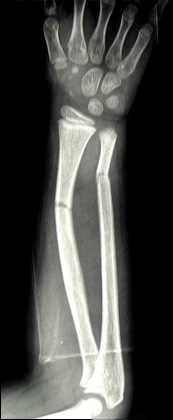 A 6-year-old boy falls from a tree. He is drowsy and confused when he is brought to hospital. He has a swollen right forearm.
184
Scenario Questions
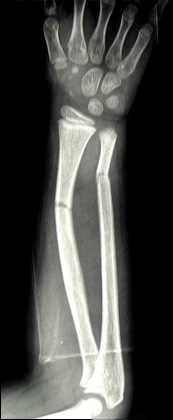 What would you do first?

What differences are there in trauma in children?
185
Trauma in ChildrenInitial Assessment
Primary Survey
Airway + Cervical spine protection
Breathing
Circulation
Disability
Exposure
The same for children as for adults
186
Trauma in Children Children vs Adults
Anatomical differences (especially airway)
Physiological differences
Psychological differences

Trauma management principles are the same
187
Trauma in ChildrenPsychological Differences
Distress may not be due to pain
Unhappy child is difficult to assess
Consider parental presence at all times
188
Trauma in Children Anatomical differences
Large surface area to volume ratio

Minimise exposure to prevent hypothermia

Weight  (age + 4) x 2
189
Trauma in Children Airway differences
Head + tongue larger
Nose breathing in small babies
Larynx higher + epiglottis bigger 
Cricoid is narrowest part of airway
Particularly in children < 4 years
190
Trauma in Children Airway differences
Uncuffed endotracheal tubes preferred in small children
ETT size = Age/4 + 4
Child’s little finger or nostril
191
Trauma in Children Breathing differences
Air swallowing common in distressed children
Gastric distension compromises lung function
Gastric decompression useful
192
Trauma in Children Circulation Differences
Normal values vary with age
Wide range of normal BP + heart rate
Capillary refill very useful sign
193
Trauma in Children Circulation differences - Shock
Tachycardia
Weak pulse
Capillary refill > 2 seconds
Tachypnoea
Agitation
Drowsiness
↓ Urine output
194
Capillary refill time
Heart Rate
Blood Pressure
Cardiac Output
Trauma in ChildrenHaemodynamic Changes
5       15	 25	 35	 45
Percent Blood Loss
195
Trauma in ChildrenCirculation Differences
Hypotension is a late sign in children 

Great reserve to compensate
196
Trauma in Children Circulation differences
Pulse palpation



IV Cannulation
Femoral artery 
Brachial artery

Avoid CVCs
Intraosseous
Long saphenous vein (ankle)
Femoral vein
197
Trauma in Children Intraosseous Access
Relatively safe + effective
Anteromedial aspect of tibia below tibial tuberosity
Other long bones
Avoid epiphyseal growth plate

Intraosseous needle or large spinal needle
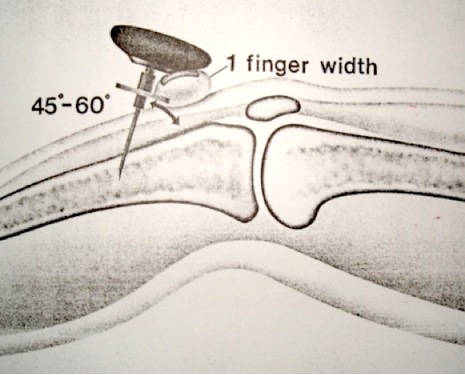 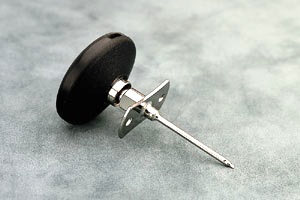 198
Trauma in Children Fluid Resuscitation
Initial bolus 20ml/kg
Second bolus 20ml/kg
If no response give blood 10ml/Kg
Aim for urine output 1-2 ml/kg/hour in infant
Warm fluids if possible
199
Trauma in Children
?
200
Trauma in Children
Summary
Same management principles as adults
Remember anatomical, physiological and psychological differences
201
Trauma in Pregnancy
At the end you will
understand the structured approach to the injured pregnant woman
be able to recognise the physiological and anatomical changes in pregnancy that influence management
202
Scenario
A 25 year old women is the driver in a car accident.  She was not wearing a seatbelt.  She is 34 weeks pregnant.
On arrival in hospital she is complaining of severe abdominal pain.
203
Scenario Questions
What would you do first?
What differences are there in trauma in a pregnant woman??
204
Trauma in PregnancyPrimary survey
Airway + Cervical spine control 
Breathing
Circulation + uterine displacement
Disability   
Exposure
Diagnose pregnancy
Same in pregnant as in non-pregnant
205
Trauma in Pregnancy Anatomy - Fundal height
12 weeks    symphysis pubis
20 weeks    umbilicus
36 weeks    xiphoid
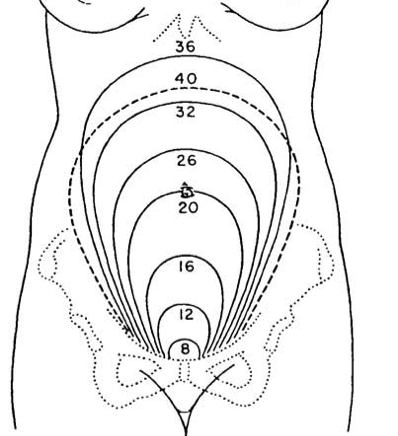 206
Trauma in Pregnancy Physiological changes
Tidal volume ↑
Cardiac output ↑ 30%
Blood volume ↑ 40%
BP ↓ 15mmHg in second trimester
HR ↑ 10-15
207
Trauma in PregnancyAortocaval compression
From 20 weeks
Uterus presses on vena cava when lying flat on back


Relieved by left lateral tilt or pulling uterus to left side
Avoid twisting spine
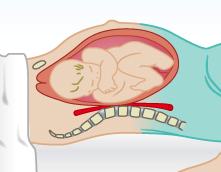 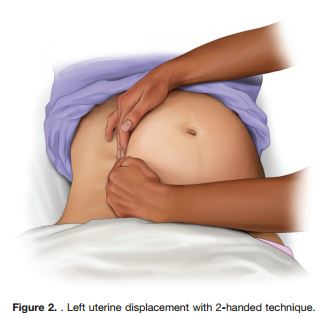 208
Trauma in Pregnancy Primary Survey Issues
Airway
aspiration risk
Breathing
difficult ventilation
reduced FRC
Circulation
aortocaval compression
tolerate blood loss
209
Trauma in Pregnancy Other Issues
Uterine irritability and premature labour
Rupture of uterus (partial or complete)
Placental separation 
Pelvic fractures may result in severe blood loss
210
Trauma in Pregnancy Management
ABCDE of mother
Left lateral tilt
Secondary survey
211
Trauma in PregnancySecondary Survey
Abdomen
fundal height
uterus tenderness, contractions, fetal movement and heart rate
Involve obstetrician early
gentle speculum examination?
caesarean section may be needed
Monitor fetal heart rate
Reassess mother frequently
212
Trauma in Pregnancy
?
213
Trauma in Pregnancy
Summary
Important anatomical and physiological considerations
Resuscitation of the mother is also resuscitation of the baby
Trauma management principles are the same
214
Burns
At the end you will
understand the structured approach to the burned patient
recognise and treat the consequences of severe burns
215
Scenario
A 22-year-old woman is cooking dinner when her kerosene stove explodes.  She is brought to your hospital with severe burns to her face, neck, upper chest and left arm.
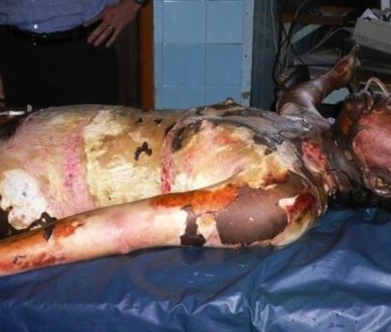 216
Scenario Questions
What would you do first?
What are the complications of burn injuries?
How are these treated?
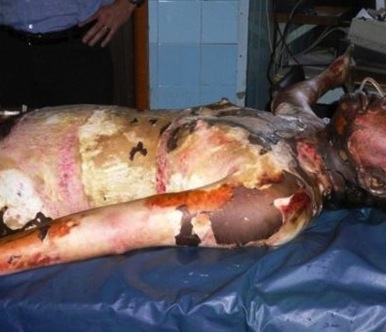 217
BurnsPrimary survey
Airway + Cervical spine control 
Breathing
Circulation
Disability
Exposure
218
BurnsApproach
Stop the burning
ABCDE
Good IV access
Determine area of burn
Early fluid replacement
Pain relief
Prevent hypothermia
219
BurnsMortality
Early death



Late death
airway obstruction
respiratory failure
shock
other injuries

renal failure
sepsis
multiple organ failure
220
BurnsAirway
Consider early intubation
↑ Hoarseness
Difficulty swallowing secretions
↑ Respiratory distress 
Transfer required
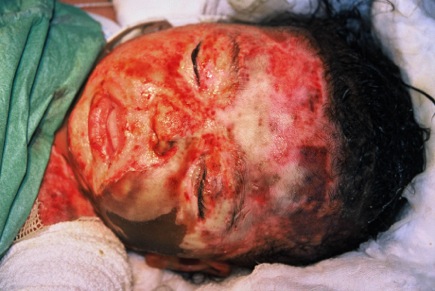 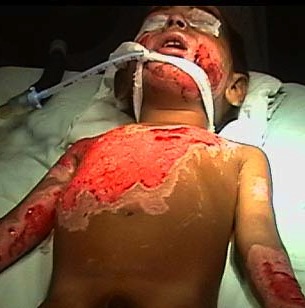 221
Swelling after burn
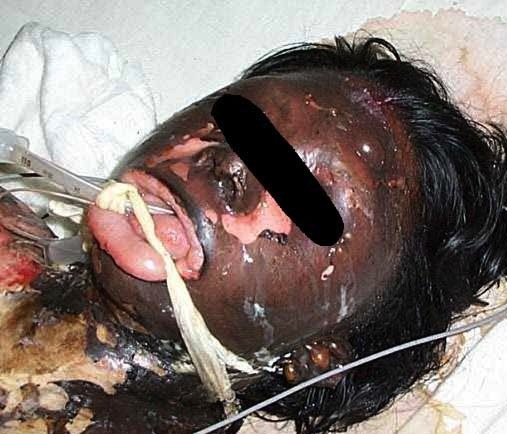 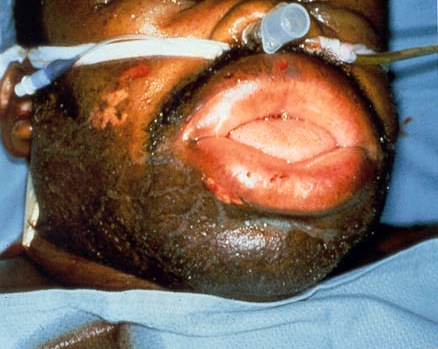 222
BurnsBreathing
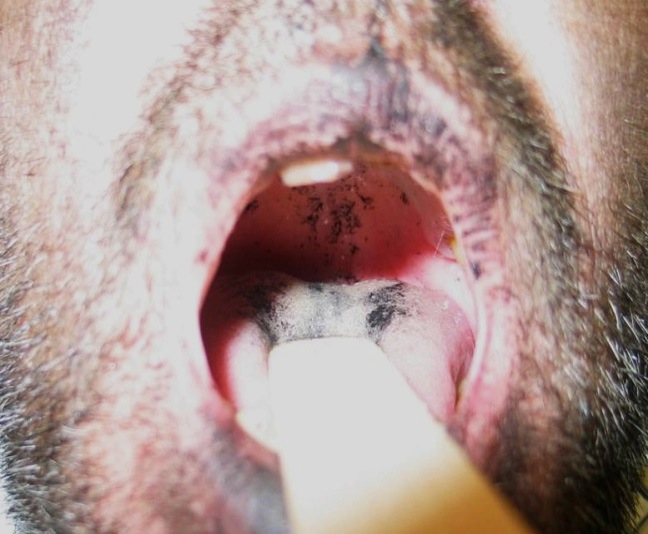 Suspect inhalational injury
Fire in enclosed space 
Burns around mouth, face, nasal hair
Respiratory distress
Hoarseness, cough, stridor
Black carbon in sputum
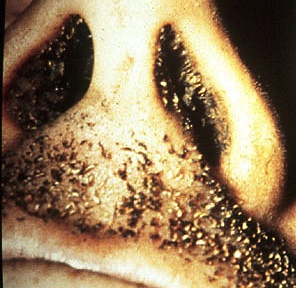 223
BurnsCirculation
Treat shock
Calculate fluids from size of burn
Oral rehydration possible in smaller burns when no iv access
Maintain urinary output 0.5-1.0 ml/kg/hr (more if electrical burn)
224
BurnsAssessment of depth
Superficial: pain, erythema, no blisters
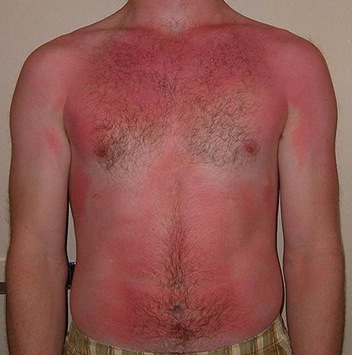 225
BurnsAssessment of depth
Partial thickness: painful, weeping, blisters, mottled
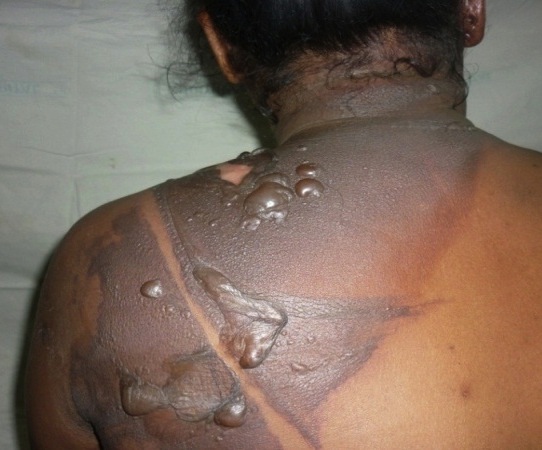 226
BurnsAssessment of depth
Full thickness: painless, white/dark and leathery
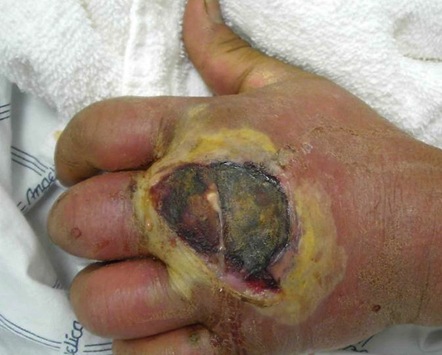 227
Burn Area Assessment
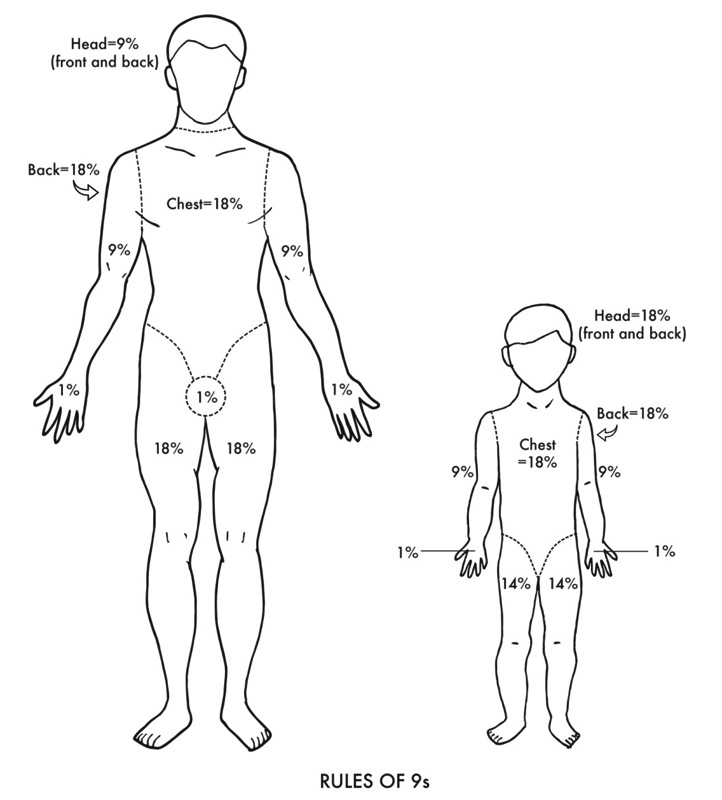 Head and neck	  9%
Upper limb		  9%
Front of trunk	18%
Back of trunk	18%
Lower limb		18%
Perineum 		  1%

Partial + full thickness 

Depth less important than size in early resuscitation
228
BurnsCirculation - Fluid Resuscitation
2-4 ml crystalloid/kg/% burn in first 24 hours
1/2 of fluid in first 8 hours
1/2 of fluid over next 16 hours
Remember maintenance fluids
Calculations are only a guide
Maintain urine output
229
BurnsExposure
Cover patient to prevent hypothermia
Cover burns with cling film
230
BurnsOther issues
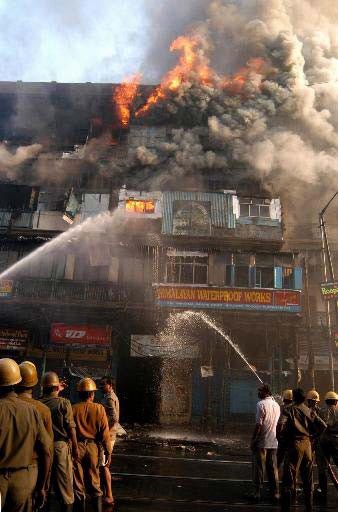 Beware of other injuries
Inhalational injury

Analgesia
Nasogastric drainage 
Prevent stress ulcers
Tetanus prophylaxis
231
BurnsOther issues
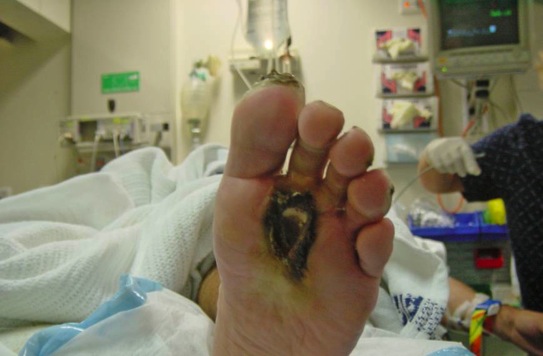 Beware electrical burns
Electricity travels through muscle and deep tissues
Muscle necrosis
Consider fasciotomy
Renal damage
Keep urine output high
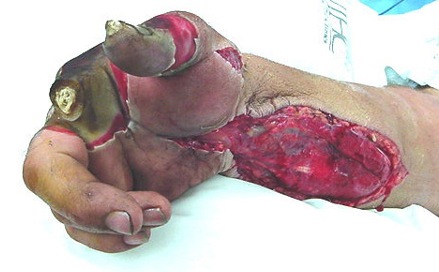 232
BurnsOther issues
Constricting burns

Consider escharotomy
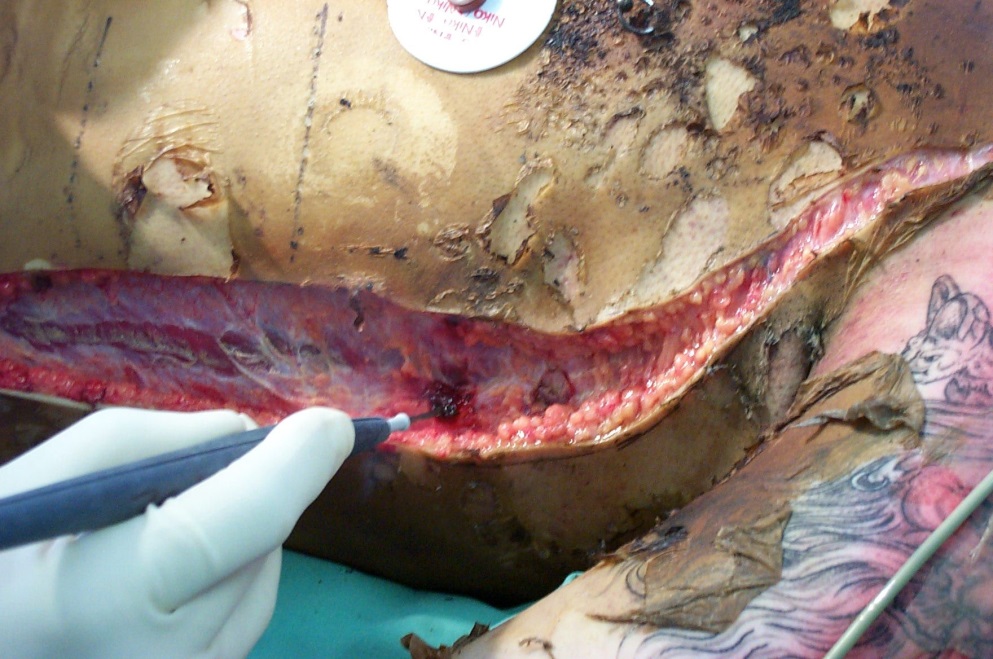 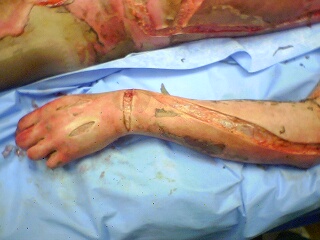 233
Burns
?
234
Burns
Summary
ABCDE
Beware other injuries
Consider early intubation
Fluids
Beware hypothermia
Prevent infection
235
Secondary Survey
At the end you will
know how and when to perform the secondary survey
236
Secondary Survey
Head to toe examination, looking for all injuries
After primary survey, when ABC stable
Return to primary survey if any deterioration
237
Secondary SurveyRelevant history
Allergies 
Medication
Past history / Pregnancy
Last meal
Events / Environments of injury
238
Secondary Survey Head and face examination
Scalp (bruising, lacerations)
Skull (tenderness, depression)
Eyes (pupils, conjunctiva)
Ears, nose mouth (blood, CSF)
Facial bones
239
Secondary SurveyNeck
Penetrating wounds
Subcutaneous emphysema
Tracheal deviation
Expanding haematomas
240
Secondary SurveyNeck
Assume neck is injured
Immobilise in neutral position
241
Secondary SurveyNeurological examination
Repeated Glasgow Coma Score
Motor Function
Sensation
Reflexes
242
Secondary SurveyChest, Abdomen, Pelvis
Look
Feel
Listen

Beware hidden bleeding
243
Secondary SurveyLimbs
Look: deformity, bruising, laceration, colour 
Feel: tenderness, distal pulses, movement
Power & sensation

Remember compartment syndrome
244
Secondary SurveyLog Roll
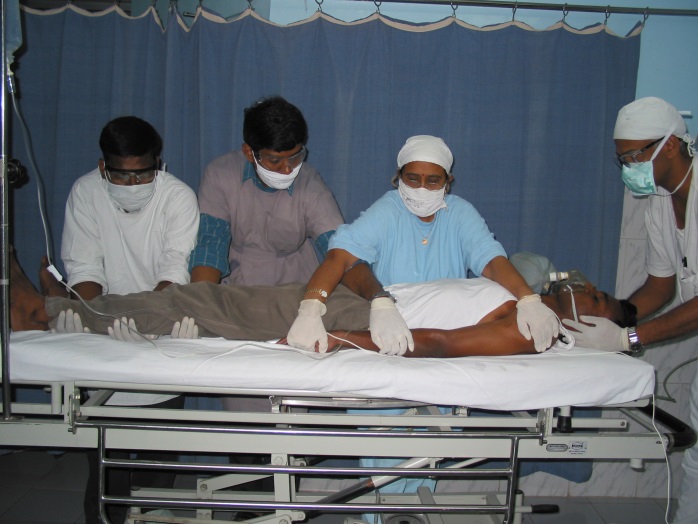 Don’t forget the back!
Needs 4 people
Airway/neck controller in charge
Clear timing and instructions
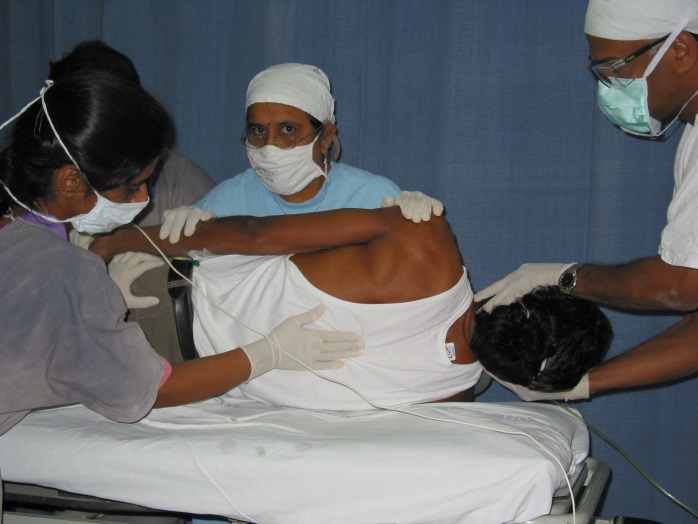 245
Secondary Survey
Investigations 
Procedures 
Monitoring
Documentation
246
Secondary Survey
?
247
Secondary Survey
Summary
Head to toe examination
Return to primary survey if any deterioration
Don’t forget the back
Documentation
248
We recommend Lifebox
www.lifebox.org